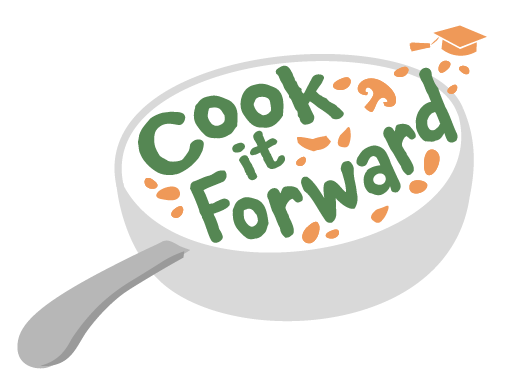 WELKOM BIJ HET COOK IT FORWARD 
Programma voor werkend leren
Werkgevers in de culinaire sector in staat stellen samen te werken met docenten en studenten in beroepsonderwijs en opleiding om innovatieve manieren te vinden om het culinaire erfgoed te promoten.
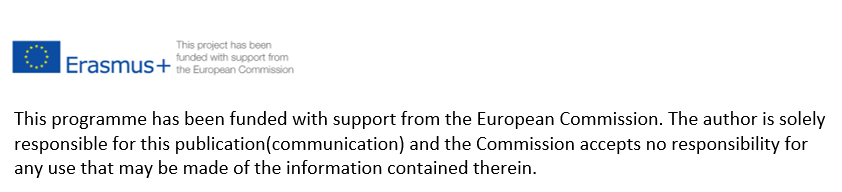 ©Cook It Forward - 2020-1-LT01-KA202-077975 
 Strategisch partnerschap Erasmus+ KA2 2020-2022
Waar gaat deze cursus over?
Culinaire ondernemers staan voortdurend onder druk om innovatiever, efficiënter en productiever te zijn. Werkend leren kan een krachtig antwoord op die druk zijn.  Voor KMO's kunnen stages, leren op de werkplek en onderdompeling in de belangrijkste gebieden van culinair erfgoed ondernemerschap en innovatie een duidelijke return on investment hebben - op basis van het verleden stelt het hen in staat om nieuwe responsieve producten en diensten te innoveren waarnaar de steeds veranderende markten vragen.
Doel van onze VET Company Cooperation Kit en onze leerdoelen
De vaardigheden van culinaire ondernemers vergroten om
-  Te profiteren van studentenstages en leren op de werkplek, een beweging die op gang komt nu culinaire bedrijven zich positioneren om te herstellen na Covid-19 en snel te reageren op veranderingen en kansen.
- Meer te leren over het culinaire erfgoed in onze regio's en Europa en de potentiële innovatiemogelijkheden daarvan.
- De kansen op concurrentievoordeel van het Culinair Cultureel Erfgoed integreren in het bedrijfsmodel van vandaag en morgen. 
- Een cultuur van leren en een vrije uitwisseling van kennis en ideeën creëren.
- Gebruik de praktische hulpmiddelen en middelen voor studentenstages om een wederzijds voordelige leerervaring te garanderen.
- Hun bedrijf te positioneren als een leercentrum voor jonge mensen. Een cultuur van voortdurende verbetering op basis van waardering en respect zal uw bedrijf helpen betere resultaten te behalen met uw kleine team.
Onze focus...
In deze Cook it Forward cursus concentreren we ons op stages van organisaties voor beroepsonderwijs en -opleidingen.
Mensen uit verschillende landen kunnen verschillende opvattingen en definities van stages hebben en deze regelmatig verwarren met formele leercontracten of traineeships.
Voor alle duidelijkheid, onze cursus zal zich alleen richten op stages in de voedingsmiddelenindustrie. We zullen uitleggen hoe we hun mogelijkheden begrijpen en deze delen tijdens de cursus.
Profiteer van onze cursus van 5 modules
MODULE 3 BEVORDERING VAN CREATIVITEIT, PRAKTISCHE BENADERINGEN
MODULE 4
KANS OP TALENT - HET POTENTIEEL VAN STAGES VOOR STUDENTEN
MODULE 5 BELANG VAN COMMUNICATIE EN STORYTELLING BIJ HET PROMOTEN VAN JE MEESTERSCHAP OVER CULINAIR ERFGOED.
MODULE 2 
WAARDE VAN HET CULINAIRE CULTURELE ERFGOED EN VERANKERING VAN EEN LEERCULTUUR
MODULE 1 
DE KRACHT VAN STUDENTENSTAGES EN WERKEND LEREN
MODULE 1
DE KRACHT VAN STUDENTENSTAGES EN LEREN OP HET WERK
Module 1 Inhoud
De grondbeginselen van werkend leren
1
In deze module gaan we leren wat stages zijn en onderzoeken we hoe gunstig ze kunnen zijn voor de studenten, de culinaire bedrijven/werkgevers.  
We zullen ook leren hoe zij een belangrijke invloed kunnen hebben op het opnieuw uitvinden van ons culinair erfgoed, zowel in het leven als in het bedrijfsleven.
Hoe de werkgever of het bedrijf profiteert
2
Hoe de student profiteert
3
De generatiekloof overbruggen
4
Omgekeerd mentorschap
5
01
De grondbeginselen van werkend leren
Een studentenstage is een "echte" werkervaring in een "echte" werkomgeving die de studie en de kwalificatie van de student aanvult en ondersteunt, en zowel de werkgever als de student voordeel oplevert.
"
"
Wat zijn stages?
Stages zijn een vorm van ervaringsleren die de kennis en theorie die in het klaslokaal worden geleerd, integreert met praktische toepassing en ontwikkeling van vaardigheden in een professionele of praktische omgeving. Stages geven studenten de kans om waardevolle toegepaste ervaring op te doen en verbindingen te leggen in de professionele voedingswereld die ze overwegen als hun toekomstige carrièrepad.

Stages geven werkgevers de kans om talent te begeleiden en te evalueren, maar ook kunnen zij leren van de studenten en de meest actuele technieken die zij van hun hogeschool of school meebrengen.
De partijen die gewoonlijk bij stages betrokken zijn, zijn de student, de werkgever en de onderwijsinstelling waar de student de studie volgt.
Wat is een beroeps-/werkstage?
Een beroepsstage is een gestructureerde leerervaring op de werkplek waarbij een student wordt geplaatst in een gewenste beroepsstageorganisatie (in ons geval een culinair/voedingsbedrijf), waar hij een praktische opleiding krijgt en ervaring opdoet die hand in hand gaat met zijn huidige academische studie. 
Het doel van de beroepsstage is studenten de gelegenheid te bieden taken uit te voeren die verband houden met hun specifieke studie, waarvoor zij na afloop van hun stage een competentienorm kunnen aantonen. 
Er zijn ook mogelijkheden voor het gastbedrijf of de gastorganisatie tijdens de stageperiode, en deze cursus helpt u als werkgever deze op een diepere manier te verkennen.
Stage versus werkstage
Voor sommige werkgevers kan het woord "stagiair" helaas een negatief beeld oproepen. 
In veel bedrijfstakken worden stagiairs beschouwd als mensen met beperkte vaardigheden die veel begeleidingstijd vragen voor minimale resultaten.
De indruk bestaat dat stagiairs alleen worden aangenomen om zeer elementaire taken/taken uit te voeren die niemand anders wil doen. De verwachtingen van de werkgevers en de stagiair kunnen laag zijn en er worden weinig en weinig indrukwekkende resultaten verwacht.
Met een gestructureerde aanpak kunnen stages echter een enorm positieve ervaring zijn voor alle betrokkenen. De cursus stelt werkgevers in staat om van deze positieve effecten te profiteren.
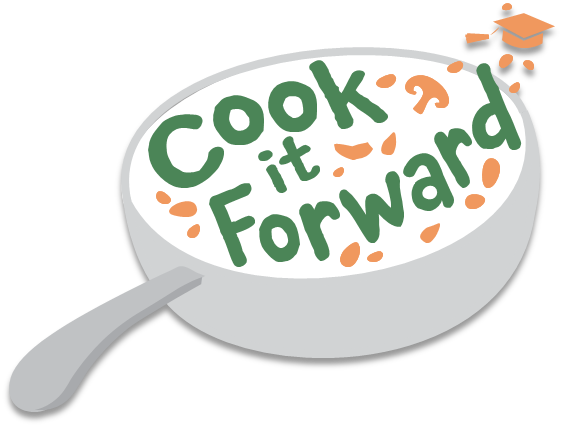 Gelukkig zijn er veel werkgevers die stagiairs zien als creatieve, getalenteerde mensen, die hun organisatiecapaciteit uitbreiden met frisse benaderingen en leren dingen voor elkaar te krijgen. 
Stages kunnen zeer zinvol zijn voor kleine culinaire bedrijven, en wij zullen u laten zien waarom! 
Bedrijven willen de kans niet missen om te profiteren van de vele voordelen die studenten bieden.
Het hoofddoel van een stage is:
de in de klas verworven kennis versterken en verdiepen door middel van praktisch werk.
de student voorbereiden op werk in een professionele omgeving. 
Maar wist u dat studenten in de culinaire wereld kunnen bijdragen aan innovatie, concurrentievermogen en duurzaamheid?
Andere doelstellingen...
Stages in de culinaire voedingsindustrie zijn cruciaal voor de duurzaamheid ervan. Ze vormen niet alleen een goede link tussen de industrie en de onderwijsinstellingen, maar bevorderen ook de betrokkenheid van de gemeenschap. 
Als ze goed worden uitgevoerd, kunnen stages uitgroeien tot nuttige ervaringen voor studenten, bedrijven, opleiders en de samenleving.
Hoe de werkgever of het bedrijf profiteert
02
Waarom zou een culinair voedingsbedrijf stagiaires aannemen?
Om onmiddellijk hulp te krijgen bij lopende projecten
Studenten brengen nieuwe ideeën en innovatie in het bedrijf
Culinair erfgoed levend houden via het delen van recepten en methoden
Studenten creativiteit bijbrengen en aanmoedigen
Profiteren van de energie en het enthousiasme van studenten op de werkplek
Intergenerationele werkpraktijken komen tot stand
Kennis en vaardigheden doorgeven aan de volgende generatie - de belangstelling voor een culinaire loopbaan vergroten  
Toekomstig talent selecteren en ontwikkelen
NADENKEN - HOE VERHOUDT U ZICH TOT DEZE REDENEN OM BIJ STUDENTENSTAGES BETROKKEN TE ZIJN?
Om de situatie te schetsen, laten we een werkgever aan het woord
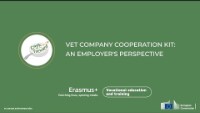 Maak kennis met Adriaan Bartels (LinkedIn), 
General Manager, Cashel Palace Hotel en Mikey Ryan's Bar & Kitchen.
Cashel, Co. Tipperary, Ierland.
Cook It Forward: VET Company Cooperation Kit (het perspectief van een werkgever) - YouTube
Onmiddellijke bijstand
Studenten bieden onmiddellijke praktische hulp in keuken- en horecaomgevingen. In veel delen van Europa heerst momenteel een personeelscrisis in de horeca als gevolg van de Covidepandemie. Werkgevers kunnen hulp krijgen van studenten om voor extra mankracht te zorgen en te voorkomen dat ze hun openingstijden moeten verkorten of zelfs moeten sluiten.
IN IERLAND - Volgens de Restaurant Association of Ireland hebben sinds de pandemie al 70.000 mensen de restaurantsector verlaten. Er is ook een tekort van 7.000 koks.
LEES Personeelstekort treft horeca (rte.ie)
Het genereren van ideeën en innovatie
Culinaire opleidingsinstellingen/VET-scholen zijn over het algemeen nauw betrokken bij de laatste ontwikkelingen en bouwen graag sterke banden op met het bedrijfsleven en met alumni, zodat afgestudeerden met nieuwe en innovatieve theorieën en praktijken de arbeidsmarkt betreden. 
Studenten zijn bereid deze vaardigheden te delen met de stagegever en zo bij te dragen aan de innovatie van dat bedrijf.
Intergenerationele werkpraktijken
Een gangbare definitie van intergenerationeel werk door de Beth Johnson Foundation (april 2001) luidt:
"Intergenerationele praktijken hebben tot doel mensen samen te brengen in doelgerichte, wederzijds nuttige activiteiten die meer begrip en respect tussen de generaties bevorderen en bijdragen tot de opbouw van hechtere gemeenschappen. Intergenerationele praktijken zijn inclusief en bouwen voort op de positieve hulpbronnen die jongeren en ouderen elkaar en hun omgeving te bieden hebben."
Kennis en vaardigheden overdragen
Culinaire bedrijfseigenaren, managers, hun chefs en teams hebben gedurende hun loopbaan ervaring opgedaan.
Zij hebben een wereld aan ervaring en kennis en kunnen optreden als leraren en mentoren om die kennis over te dragen aan studenten - de arbeidskrachten van de toekomst. 
Dit kan worden gezien als een sociale verantwoordelijkheid van het culinaire bedrijf (teruggeven aan de gemeenschap), maar het zal ook de ervaring van de student aanzienlijk verrijken.
Culinair erfgoed
Een belangrijk aandachtspunt van ons EU-project is het opwaarderen van het culinaire erfgoed. Restaurants en locaties zijn vaak verbonden met gerechten in termen van "plaats op een bord" en als de recepten niet worden doorgegeven, houdt de traditie op.
Door recepten en methoden binnen bedrijven te delen, kunnen recepten en tradities voortleven en wordt ons cultureel en culinair erfgoed beschermd.
Studenten kunnen deze gerechten leren en recreëren en er zo voor zorgen dat het culinaire erfgoed overleeft en tegelijkertijd innovatief is.
Studenten van COOK IT FORWARD hebben al een receptenbank en opdrachten uit het echte leven gecreëerd, waardoor ze dichter bij de wereld van het werk komen - bekijk ze HIER
Nieuwe energie en enthousiasme
Werkplekken kunnen stagneren en hebben vaak een boost van energie en enthousiasme nodig om iedereen weer op de rails te krijgen. Leergierige jongeren kunnen deze positiviteit op de werkplek creëren. 
Volgens de Harvard Business Review leidt het energie geven aan collega's tot betere prestaties.
Selecteren en ontwikkelen van toekomstig talent
Zoals gezegd maakt de levensmiddelenindustrie en de horeca een tekort aan vaardigheden door, vooral sinds de Covidepandemie als gevolg van de door de overheid ingestelde sluitingen en beperkingen. 
Toegang tot en inzicht in nieuw talent is een enorm voordeel voor gastbedrijven. Zij hebben direct contact, minder initiële opleiding en een bestaande relatie met toekomstige afgestudeerden.
Samenvatting:
Culinaire ondernemers staan voortdurend onder druk om innovatiever, efficiënter en productiever te zijn. Werkend leren kan een krachtig antwoord zijn op die druk.
Voor KMO's kunnen stages, leren op de werkplek en onderdompeling in de sleutelgebieden culinair erfgoed, ondernemerschap en innovatie een duidelijk rendement op de investering hebben - door uit het verleden te putten, kunnen zij nieuwe producten en diensten innoveren die antwoord geven op de vraag van de steeds veranderende markten.
Hoe de student profiteert
03
Stagevoordelen voor studenten:
Zij doen praktische kennis en ervaring op 
Zij leren over hun culinaire erfgoed van stagebegeleiders
Zij mogen de theorie in praktijk brengen en creatief worden in de keuken.
Het verbetert de vaardigheden van leerlingen op het gebied van groepswerk of samenwerking 
Het verhoogt het zelfvertrouwen in hun kunnen 
Het verbetert de communicatievaardigheden van studenten
Zij initieren de ontwikkeling en uitbreiding van hun voedselnetwerk
Het is een kans om carrièrepaden te verkennen
Het voegt ervaring toe aan hun Curriculum Vitae (CV).
Schept vooruitzichten op werk voor als hun studie is afgerond
Praktische kennis
Studenten begrijpen werkende keukens vooral van tv-programma's die soms sensationeel zijn en een heel verkeerd beeld geven van de sector, bv. Kitchen Nightmares - YouTube. 
Door werkervaring op te doen in de horeca krijgen studenten uit de eerste hand ervaring met keuken- en horecamanagement. Ze leren het belang van systemen en het werken met deadlines en veeleisende normen.
Hoe culinair erfgoed de vaardigheden van vandaag vergroot
Onder toezicht van culinaire professionals worden studenten begeleid en leren ze nieuwe en oude recepten.
Elk culinair team/restaurant heeft zijn eigen manier van werken en recepten worden vaak van generatie op generatie doorgegeven. Deze blootstelling aan cultureel en culinair erfgoed is uniek voor locaties wat vaak resulteert in “een plaats op een bord".
Theorie in de praktijk
Klassikale theorie is belangrijk, maar praktische keuken- of horeca-ervaring is essentieel. Door zich met de praktische kant van het werk bezig te houden, leren studenten snel hoe ze met tijd moeten omgaan, creatiever en zelfstandiger kunnen zijn en hoe ze apparatuur en technieken moeten gebruiken waarover ze in de klas hebben geleerd. Degenen die voor staan, leren communicatievaardigheden, welke  vaardigheden voor het leven zijn.
Deze foto door Onbekende Auteur is gelicentieerd onder CC BY-SA-NC
Samenwerkingsvaardigheden
Teamwerk en samenwerking zijn essentiële sociale vaardigheden, want niemand werkt in een vacuüm en alleen kun je maar zoveel bereiken. Door samen te werken met anderen kunnen studenten gebruik maken van de talenten van meerdere mensen en leren van degenen met meer ervaring in de sector.

Wanneer studenten teamspelers worden, bouwen ze sterke relaties op door andere teamleden te steunen, wat het algemene moreel verhoogt en de productiviteit verhoogt.
Deze foto door Onbekende Auteur is gelicentieerd onder CC BY
Zelfvertrouwen
Volgens het Oxford Dictionary is "zelfvertrouwen het geloof dat je dingen goed kunt en dat andere mensen je respecteren".
Zelfvertrouwen is grotendeels gebaseerd op ervaringen uit het verleden en wordt geleidelijk versterkt door successen van allerlei aard - sociaal, emotioneel, intellectueel, enz.  Stages bieden blootstelling aan deze successen maar ook aan "nuttige mislukkingen" (deze leren je wat niet werkt). 
Vooral in de culinaire wereld zijn fouten vaak vermomde kansen. Voor enkele voorbeelden, klik hier


10 Voedingsmiddelen per ongeluk uitgevonden | TheRichest
Deze foto door Onbekende Auteur is gelicentieerd onder CC BY-NC-ND
Communicatievaardigheden
In de huidige competitieve wereld zijn communicatievaardigheden de meest gewilde kwaliteiten van een opgeleid persoon. Stages in food & hospitality bedrijven geven studenten de kans om communicatievaardigheden in de wereld van het werk effectief aan te scherpen.
Communicatie is het proces van het delen van ideeën, informatie en berichten met anderen op een bepaalde tijd en plaats. Het omvat zowel schrijven en praten als non-verbale, visuele en elektronische communicatie, allemaal essentieel voor een succesvolle toekomstige carrière van een student.
Ontwikkeling van netwerken
DIEPER ZOEKEN – Interessante artikelen en communities die beschikbaar zijn voor studenten:

Moet ik netwerken? Onderzoek naar het belang van netwerken voor studenten

15 essentiële voordelen van netwerken

Over - Chef Netwerk
Een netwerk fungeert als een platform dat verbinding en samenwerking tussen gelijken mogelijk maakt en zo studenten in staat stelt positieve veranderingen in hun eigen leven en toekomstige carrièreplannen tot stand te brengen.
Stages kunnen de aanzet geven tot de ontwikkeling van contacten en de uitbreiding van een netwerk voor culinaire studenten en kunnen zo kansen creëren in hun toekomstige loopbaan. 
In module 3 bespreken we het belang van allianties en hoe het gebruik van forums en groepen kan worden gebruikt als instrument voor studenten die op zoek gaan naar connecties en netwerken.
De kracht van zinvol netwerken
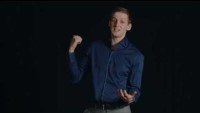 Hier vertelt Andrew Griffiths hoe netwerken een van de meest cruciale vaardigheden is die nodig zijn voor succes. Het is ook een van de meest ontmoedigende taken voor mensen van alle leeftijden. Hij vertelt hoe we leeg transactioneel netwerken kunnen vermijden en echte menselijk contacten in ons professionele leven kunnen koesteren.
De kracht van zinvol netwerken | Andrew Griffiths | TEDxPCL - YouTube
"Ik definieer verbindingen als de energie die bestaat tussen mensen wanneer zij zich gezien, gehoord en gewaardeerd voelen; wanneer zij kunnen geven en ontvangen zonder oordeel; en wanneer zij voeding en kracht halen uit de relatie."   
Brené Brown.
Carrièrepaden verkennen
Door de theorie in de klas in praktijk te brengen en zinvolle ervaring op te doen op de werkplek, kunnen stages studenten een idee geven van de loopbaan in de culinaire sector die zij denken te willen volgen of nastreven, of omgekeerd kunnen zij duidelijk maken dat zij niet geschikt zijn voor een bepaalde rol of een bepaald traject waarvan zij zich vóór de stage niet bewust waren.
CV ontwikkeling
Opgedane ervaring wordt vaak beschouwd als het belangrijkste onderdeel van iemands cv, soms zelfs vóór opleiding en interesses.
Stages leveren studenten relevante ervaring op die zij in toekomstige functies verder kunnen ontwikkelen en die vermeld kunnen worden op hun CV. Een stage levert dus ook een waardevolle referentie op voor toekomstige functies als daar een beroep op wordt gedaan.
De generatiekloof overbruggen
04
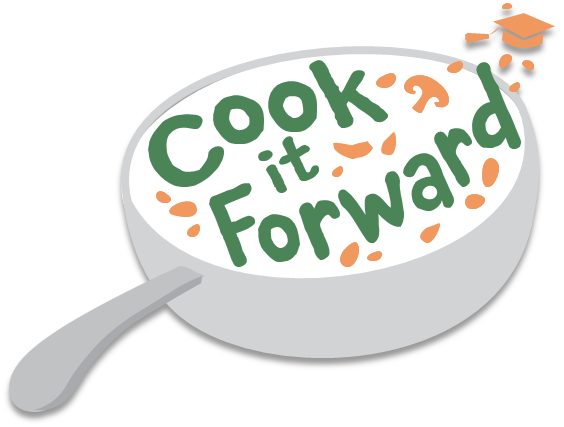 Voordat COVID-19 tot pandemie werd uitgeroepen, was een van de dringende personeelskwesties waarmee organisaties werden geconfronteerd het beheer van een steeds multigenerationeler personeelsbestand. De crisis biedt een gelegenheid om na te gaan of de traditionele benadering van segmentering naar leeftijdsgroep nog steeds geldig is in een tijd waarin het demografische profiel van het personeelsbestand drastisch verandert.
"
"
Bron
Wat is een generatie?
Mensen die in dezelfde tijd geboren zijn, in dezelfde plaats, die vergelijkbare levenservaringen hebben meegemaakt, worden gegroepeerd in een "generatie" en hebben meestal vergelijkbare vooruitzichten, voorkeuren, eigenschappen en waardesystemen. Dus, afhankelijk van je leeftijd, levensstijl, gewoonten of bepaalde kenmerken kun je in een bepaald type "generatie" vallen. 
Elke generatiecategorie heeft, afhankelijk van de omstandigheden, haar eigen kenmerken zoals gedrag, ideologie, communicatie, motivatie, voorkeur, afkeer, strategie voor evenwicht tussen werk en privéleven of financiële behoeften. Er zijn grote verschillen tussen de generaties.
Generaties
Traditionalisten
1925-1945
De jaartallen verschillen per bron, maar die hier zijn een leidraad voor de generatiecategorieën. Voor het eerst in de geschiedenis zijn er vijf generaties op de arbeidsmarkt.
Denkt u dat dit een uitdaging of een kans is voor de werkgevers van vandaag en of generatieverschillen in het personeelsbestand ons vermogen om mensen effectief te managen beïnvloedt?
Babyboomers
1946- 1964
Generatie X
1965- 1976
Millennials (Generatie Y)
1977-1997
Generatie Z (Gen-Z)
1997- 2021
Vijf generaties naast elkaar in 2022
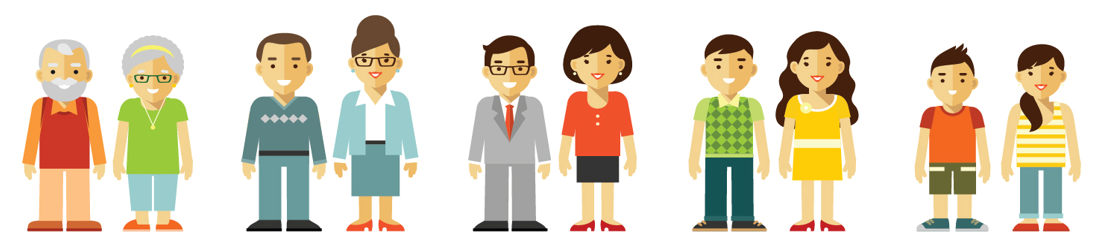 Generatie X
Generatie Y
Gen-Z
"Boomers
Traditionalisten
Wereldoorlog 2
Gedisciplineerd
Loyaliteit op de werkplek
Verhuizen naar de buitenwijken
Vaccins
9/11 aanval
Gemeenschap
Zelfverzekerd
Directheid
Diversiteit
Sociale media
Google, FB.
Burgerrechten/vrouwenrechten
Experimenteel
Vernieuwers
Hard werken
Persoonlijke computers
Val van de Berlijnse Muur
Onafhankelijk
Vrije agenten
Internet, MTV, AIDS
Mobiele telefoon
Groene agenda
Optimistisch
Hoge verwachtingen
Apps
Sociale spelletjes
Tablets/apparaten
KENMERKEN VAN DE GENERATIES X, Y EN Z
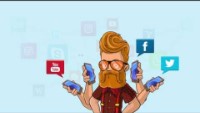 BEKIJK DIT
Een synopsis van de belangrijkste kenmerken van onze meest bevolkte generaties

Generatie Z: het systeem veranderen - YouTube
Een wijziging van het demografisch profiel
De Europese beroepsbevolking vergrijst
Dalende geboortecijfers betekenen een kleinere pool van jong talent
De pensioengerechtigde leeftijd is hoger
De 27 landen van de Europese Unie plus het Verenigd Koninkrijk hadden in 2010 58 miljoen werknemers van 50+. In 2019 was dit aantal gestegen tot 77 miljoen (Deloitte Insights).

COOK IT FORWARD ziet dit als een kans voor de werkgevers van vandaag, vooral in Culinaire bedrijven. Nu bespreken we hoe een intergenerationeel personeelsbestand de werkplek ten goede kan komen!
De generatiekloof overbruggen...
Enkele voordelen van intergenerationeel werk zijn:
het creëren van leeftijdsvriendelijke gemeenschappen. 
Alle generaties kunnen elkaar veel leren en bijdragen tot levenslang leren.
Ons culinair erfgoed beschermen
Vraagstukken rond stereotypering en leeftijdsgebondenheid aanpakken.
Uitdagingen & samenwerking
Het beheer van een toenemend multigenerationeel personeelsbestand brengt nieuwe uitdagingen met zich mee. Organisaties moeten een dunne lijn bewandelen tussen het creëren van kansen voor jongeren om vooruit te komen (of het risico lopen ze te verliezen) en tegelijkertijd ervoor zorgen dat veteranen, wier vaardigheden nodig zijn op een krappe arbeidsmarkt, zich betrokken voelen. 
Om de productiviteit en innovatie op peil te houden, moeten bedrijven werknemers van verschillende leeftijden en achtergronden overhalen tot samenwerking. Dit vereist het vermogen om de vaardigheden en sterke punten van individuen te identificeren, te herkennen hoe zij kunnen bijdragen en te begrijpen hoe zij en elkaar kunnen worden aangesproken.
Cook it Forward
Dit project zou niet mogelijk zijn zonder dat we die generatiekloof overbruggen.
We zouden geen recepten of technieken hebben om door te geven zonder de vorige generaties.
We zouden de geschiedenis en tradities rond ons lokale voedsel niet kennen.
We zouden niets hebben om opnieuw uit te vinden of te innoveren.
Omgekeerd Mentorschap
05
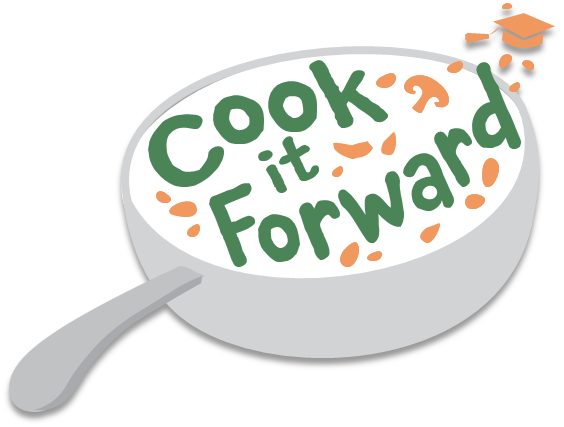 Ook bekend als "opwaartse mentoring", zet omgekeerd mentorschap de traditionele hiërarchische benadering van mentoring op zijn kop. In plaats van dat een senior een minder ervaren speler "onder zijn hoede" neemt, plaatsen omgekeerde mentorrelaties de meer senior persoon als de primaire leerling en benadrukken ze de ervaring van de junior persoon.
"
"
Voordelen...
Het doel van omgekeerd mentorschap is vooral om leiders en managers in staat te stellen contact te houden met hun bedrijf en de buitenwereld via deze studenten die nieuwe technieken & recepten kunnen introduceren.
Maar de voordelen gaan in beide richtingen, aangezien meer jongere personeelsleden de kans krijgen om te begrijpen en gehoord te worden door meer senior en ervaren mensen en zo vertrouwen krijgen en de theorie in praktijk kunnen brengen.
Gewoonlijk wordt van een mentor verwacht dat hij of zij een hogere leeftijd en meer ervaring heeft dan zijn of haar mentee. Bij omgekeerd mentorschap wordt echter erkend dat er aan beide kanten lacunes in de vaardigheden zijn, en dat ieder zijn zwakke punten kan aanpakken met behulp van de sterke punten van de ander.
Nieuw perspectief...
Jongere personeelsleden die net aan de slag gaan, hebben vaak nieuwe vaardigheden en expertise, en zij kunnen zorgen voor frisse perspectieven en werkwijzen waar hun meer gevestigde collega's van kunnen profiteren.
"Professionele vriendschap"
Bij omgekeerd mentorschap gaat een junior teamlid of stagiair een "professionele vriendschap" aan met iemand met meer ervaringsjaren, en wisselen zij vaardigheden, kennis en begrip uit.
Wat omgekeerd mentorschap doet:
Alle werkgevers streven ernaar zich meer in te zetten voor diversiteit in het personeelsbestand; deze praktijk resulteert in de ontwikkeling van kwaliteitsrelaties en -verbindingen op alle niveaus.
Culinaire bedrijven en werkgevers moeten zich steeds meer aanpassen en gelijke tred houden met de technologische vooruitgang en de digitalisering. Jongeren kunnen digitale vaardigheden en competenties meebrengen, en vaak hebben stagiairs meer ervaring met de nieuwste technologieën of technieken. 
Het bevordert de technische vaardigheden en het inzicht in kennisdeling van senior catering- of horecapersoneel/management.
Deze wederzijds voordelige relaties vormen niet alleen een veilige leerplek voor hoger of meer ervaren personeel, maar geven de leerlingen ook een gevoel van doelgerichtheid en verbondenheid.
Reverse Mentoring in Business: Deel 1
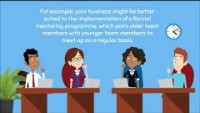 Het verhaal gaat dat omgekeerd mentorschap is ontstaan toen Jack Welch, de gepensioneerde CEO van General Electric, het oorspronkelijke concept bedacht toen hij in 1999 terugkeerde van een reis en zijn topleiders vroeg een junior-mentor te zoeken om hen computervaardigheden bij te brengen.
Jack Welch en omgekeerd mentorschap in het bedrijfsleven - deel 1 - YouTube
Omgekeerd mentorschap in het bedrijfsleven: Deel 2
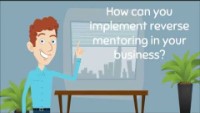 Het lijkt in eerste instantie misschien ongebruikelijk, maar omgekeerd mentorschap is een geweldige manier om kennis te delen in het bedrijfsleven. 
Maar hoe kunt u het implementeren? Deze animatie geeft enkele korte algemene richtlijnen over welke methode het beste bij verschillende bedrijven past.
Omgekeerd mentorschap in het bedrijfsleven - deel 2 - YouTube
Werkgever Oefening:
Noem als culinair bedrijf 3 technieken, recepten of vaardigheden die u of uw leidinggevend personeel aan een jonger personeelslid (student) zou kunnen doorgeven tijdens een stage in uw catering- of horecabedrijf.